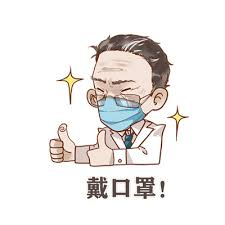 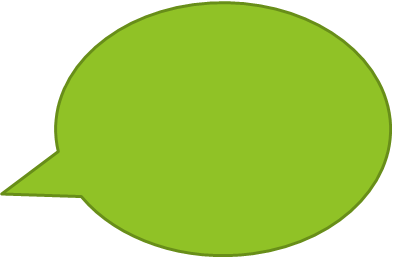 現在去公共場合
記得戴口罩
如過沒有
後果自負
防疫大作戰
大家勤洗手，病毒遠離我
要記得洗手手呦
如有發燒症狀
請立即就醫檢查
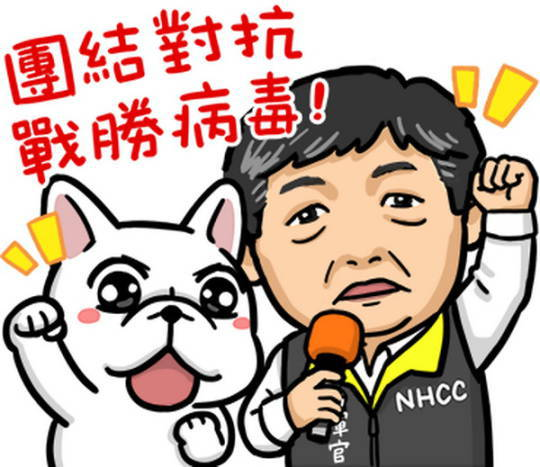 防疫大作戰
記得戴口罩
不要觸碰口鼻和嘴巴
請相信衛生福利部部長陳時中
陳時中
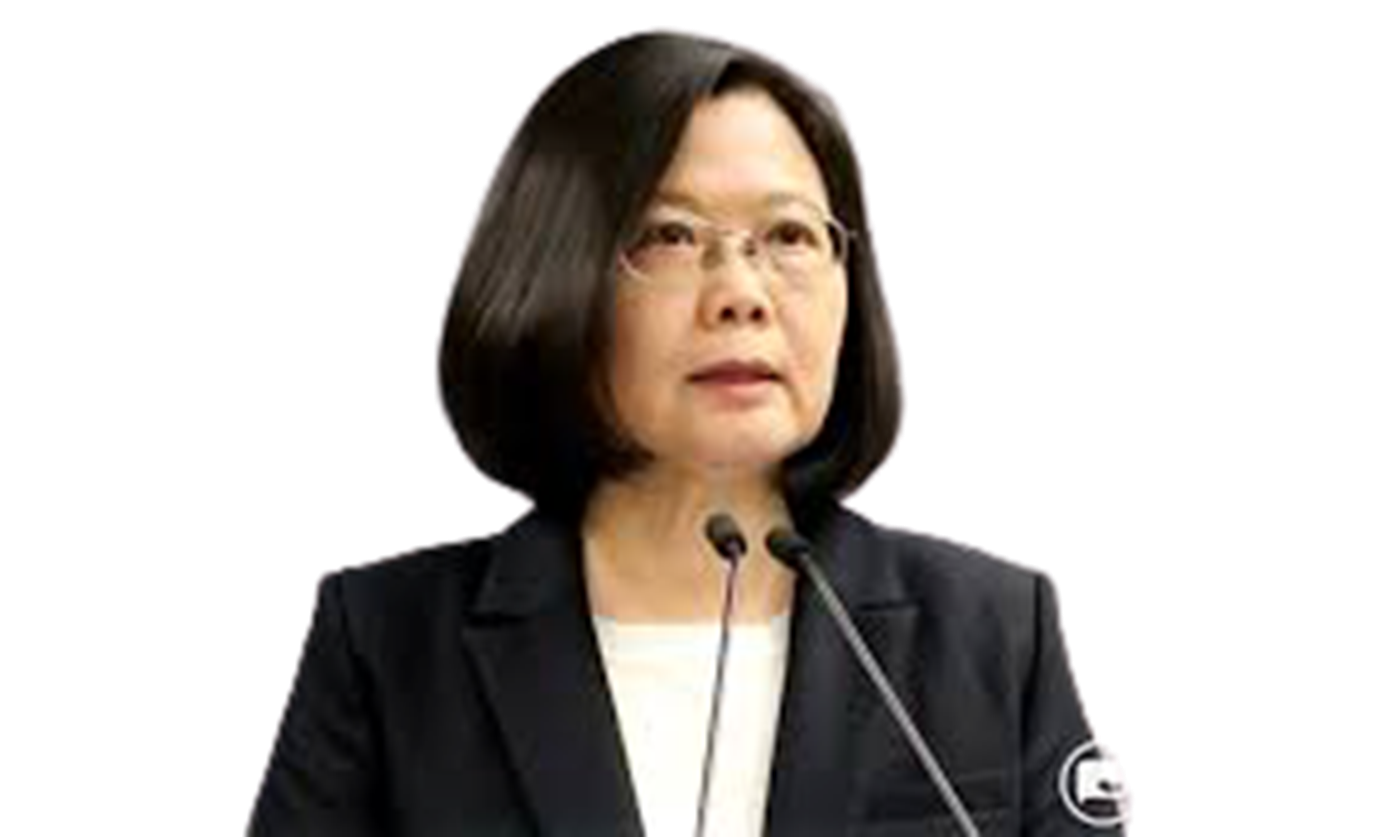 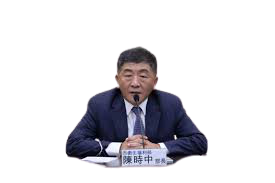 蔡英文
大家一起開啟防疫新生活
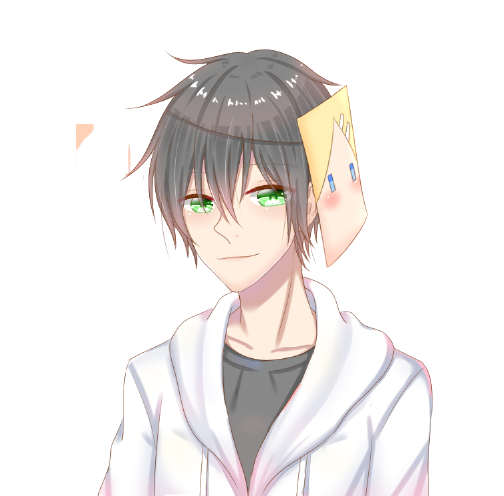 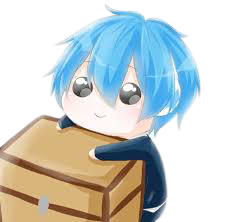 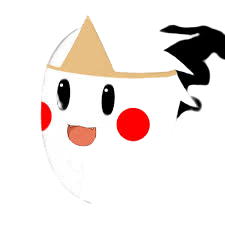 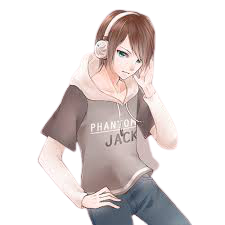 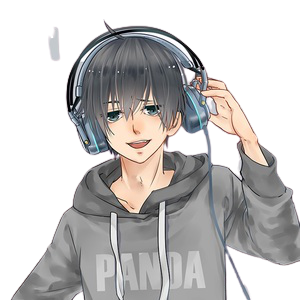 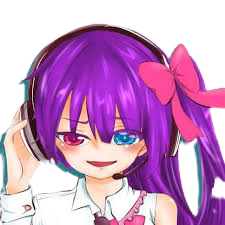 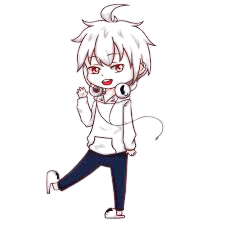